Hereditary cancer syndromes
Jakub Trizuljak
aVLKG7X1c Klinická genetika - cvičení
Výstupy z učení
Student se naučí rozpoznat akutní život ohrožující stavy u diabetiků.

Student se naučí základní principy první pomoci u diabetiků.
Název předmětu (kód předmětu) (např. První pomoc - cvičení (VLPO011c))
Basic Dogmas of Oncology
I) Cancer is a genetic disease
Aberrant gene expression is a key step in the initiation, promotion and progression of the tumor
II) Carcinogenesis is a multistep process
Carcinogenesis is a multistep process involving alterations in at least two distinct classes of genes
III) Biological correlates of gene expression are identifiable
Genetic   information
DNA -> RNA
Molecular    structure  of protein
Biochemical
 function 
of protein
Symptoms 
     (Phenotype)
Hereditary cancer syndromes
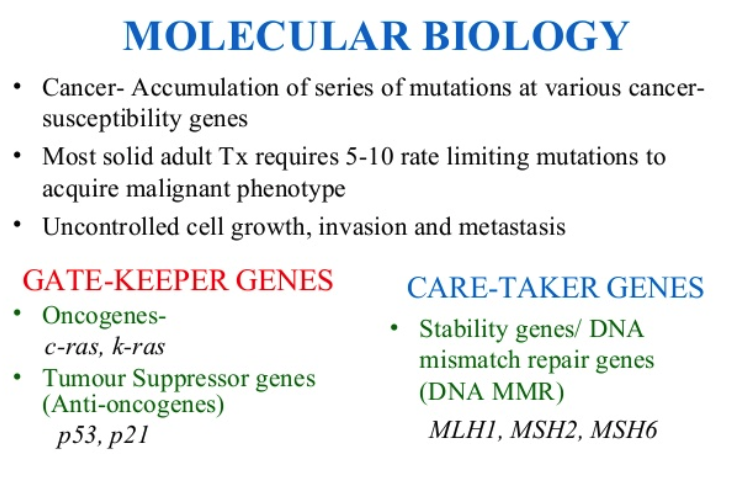 Hereditary cancer syndromes
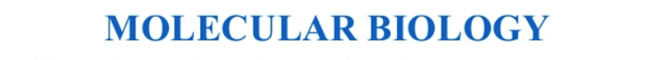 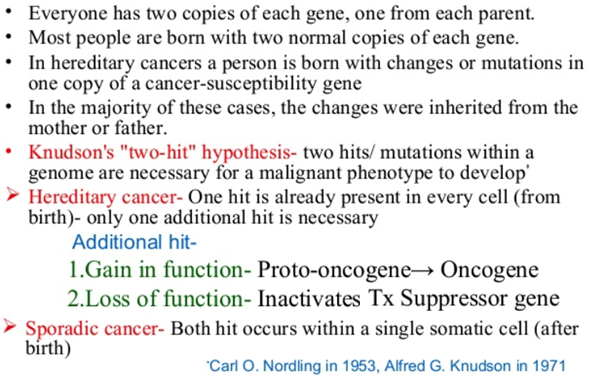 Hereditary cancer syndromes
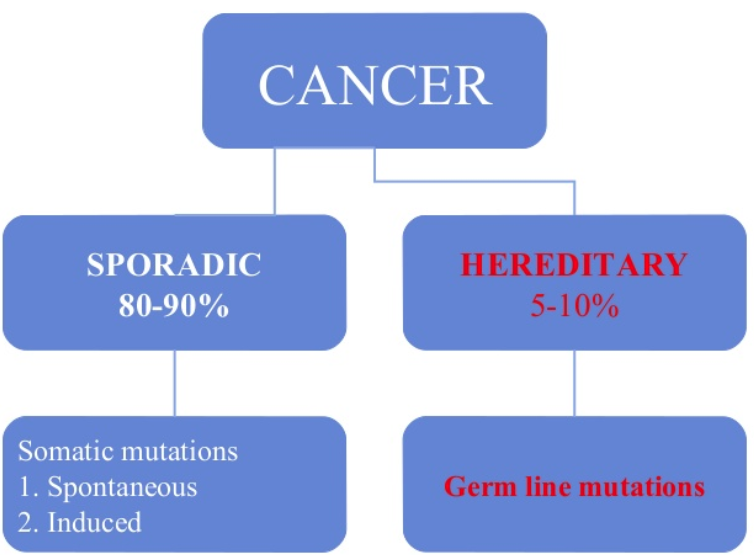 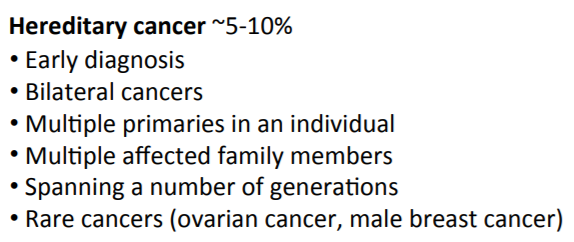 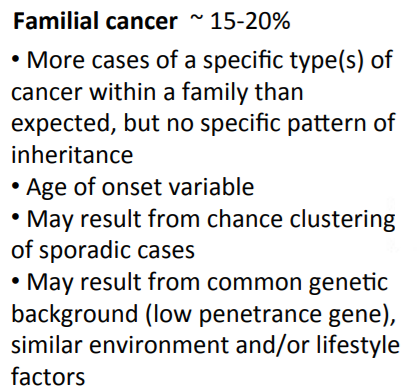 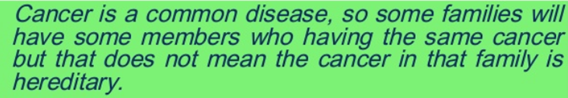 Hereditary cancer syndromes
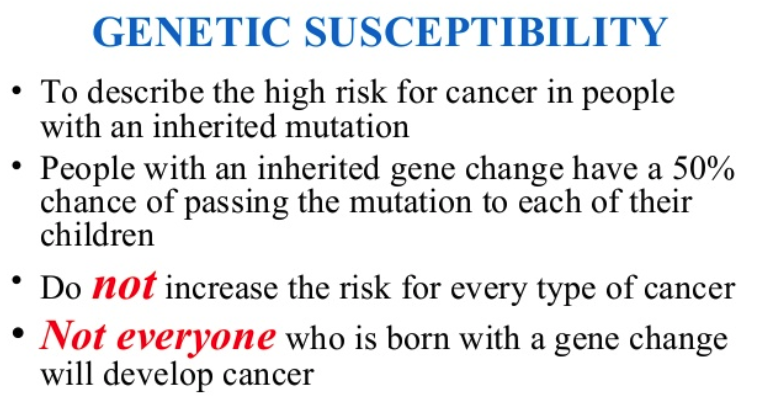 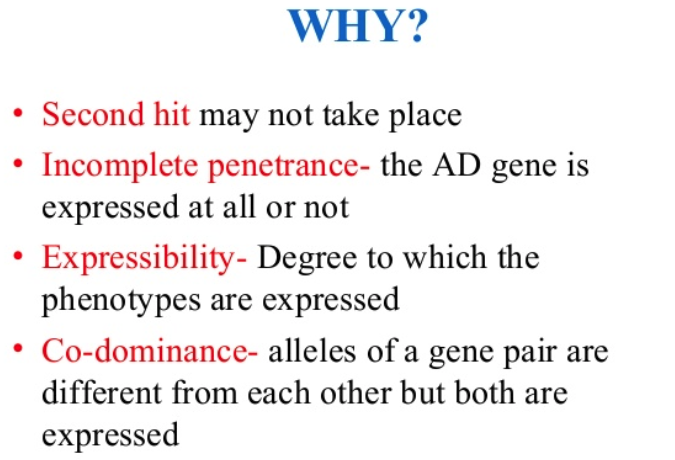 Hereditary cancer syndromes
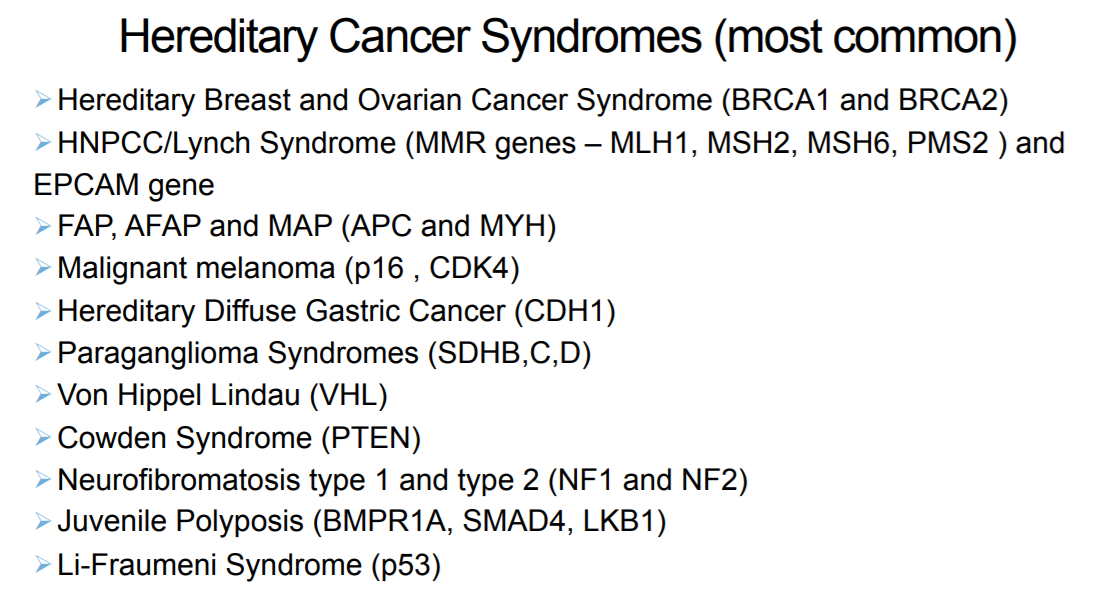 Hereditary breast and ovarian cancer: HBOC
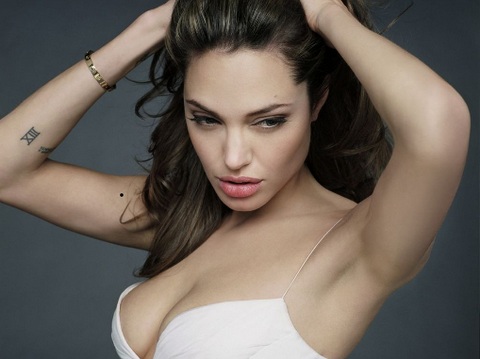 Breast cancer
the most frequent malignant cancer in female patients from Czech Republic
rising incidence, declining mortality
5-10% of all breast carcinomas are hereditary
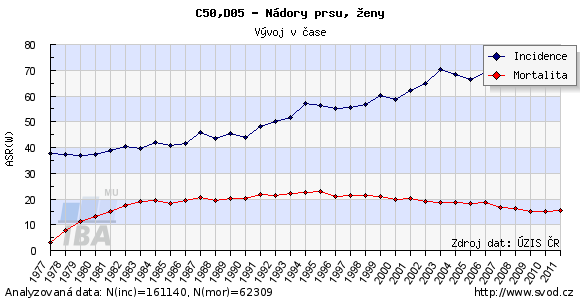 Ovarian cancer
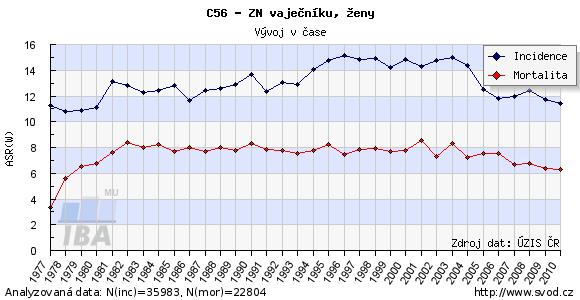 ovarian, fallopian and primary peritoneal tumors make up to 15% of all malignant cancers in women
Czech Republic is on the čth palce in Europe in incidence
mortality is relatively high !!!
early tumors have good prognosis, however most cancers are diagnosed in stage III or IV
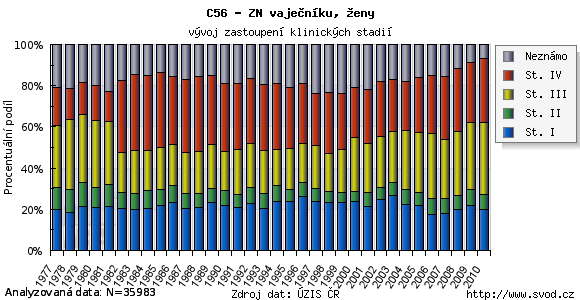 BRCA1 / BRCA2
germline BRCA1/2 mutations cause increased risk of malignancy
lifelong risk of breast cancer is 40-87% / 18-88%
breast cancer risk until 40 years is19% for BRCA1 mutation carriers, 12% for BRCA2 mutation carriers
lifelong risk of ovarian cancer is 22-65% / 10-35%
increased risk of other malignancies (endometrial cancer, cervix cancer, colorectal carcinoma, prostate and stomach cancer)
BRCA1/2 DNA cell pathways
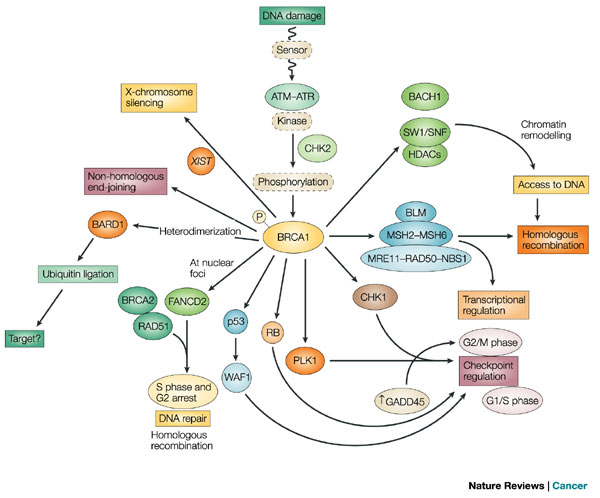 Level of 

DNA repair
cell cycle
apoptosis
PARP inhibitors
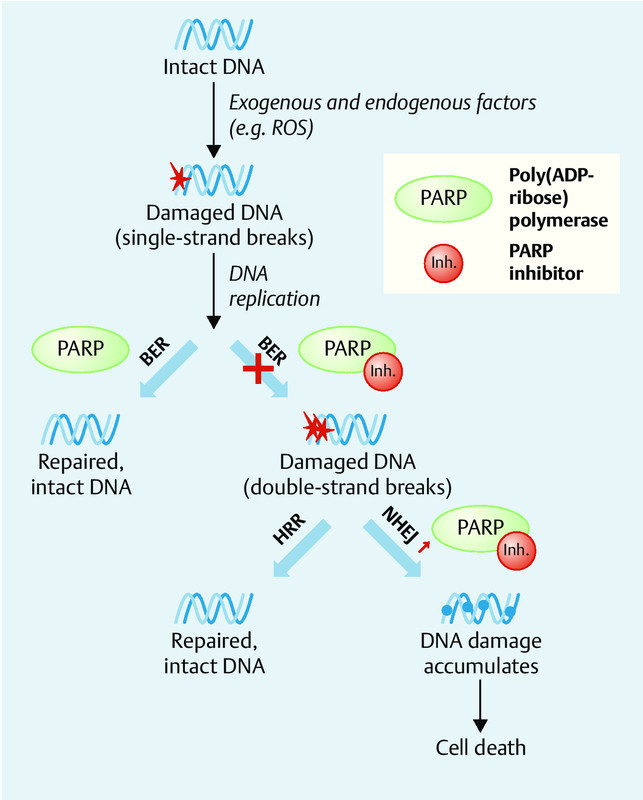 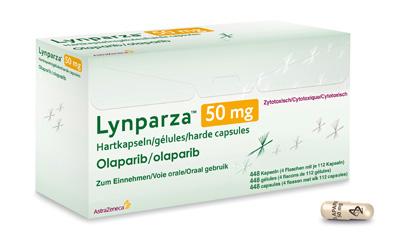 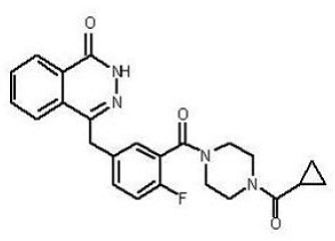 Olaparib (Lynparza)
Other candidate genes
There are further candidate genes increasing risko of hereditary breast and ovarian cancer
ATM, APC, BARD1, BRIP1, CDH1, CHEK2, EPCAM, MLH1, MSH2, MSH6, MUTYH, NBN, PALB2, PMS2, PTEN, RAD50, RAD51C, RAD51D, STK11, TP53
Gene panels:CZECANCA: CZEch CAncer paNel for Clinical ApplicationBRONCO- Brno ONCOlogical panel
more than 300 genes associated with cancer susceptibility
BRCA1/2 mutation screening
NGS – next generation sequencing
MLPA analysis of large mutations or deletions
comparison of detected mutations in databases, in silico prediction
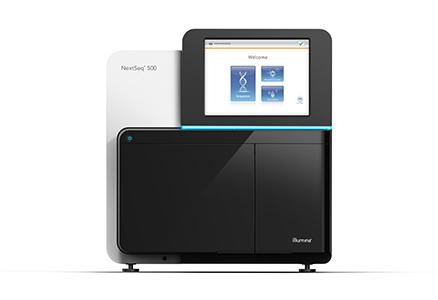 Example pedigree
Ca plic
fumator
+80 let
AD mode of inheritance
ccurence of breast / ovarian cancer in younger pts.
occurence of neoplasms in every generation
Occurence of other malignancies
asymptomatic carriers! (incomplete  penetrance)
Ca ovaria
47l.
Ca prsu
52l.
Dissemin. Ca prostaty
6
1
Ca ovaria53 let
Ca prsu
56 let
BRCA1
BRCA1
Empiric assessment of cancer risk - Claus model
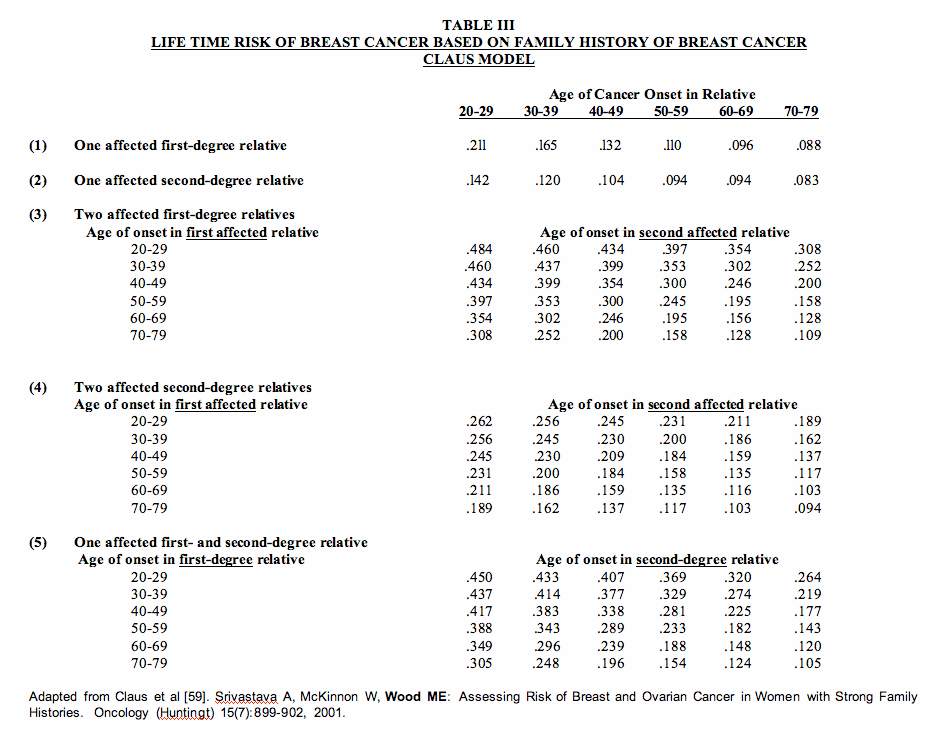 Individual risk
assessment based on family history, age of onset in relative and character of found mutation
molecular genetic investigation is indicated by clinical geneticist
ossibility of preimplantation genetic diagnostics

Useful links:
http://www.omim.org
http://arup.utah.edu/database/BRCA/
http://cancer.sanger.ac.uk/cosmic
criteria for genetic testing- sporadic form
According to NCCN, NICE, ESMO, SLGG
fallopian / ovarian / primary peritoneal cancer in any age 
triple negative breast cancer (ER, PR, HER2 neg.) ˂60 years, medullary carcinoma almost always consistent with TNBC
unilateral breast cancer ˂45 years(˂50 if no family history known) 
two primary breast cancers, first ˂50 years or both ˂60 years
breast and pancreas cancer duplicity in any age
male breast cancer in any age
criteria for genetic testing– familial form
According to NCCN, NICE, ESMO, SLGG
3 relatives
At least 3 direct relatives (including the proband ) with breast cancer in any age
2 relatives
2 direct relatives (including the proband) with breast cancer, at least one diagnosed ˂50 years, or both ˂60 years
Proband with breast cancer of any age and a direct relative with ovarian cancer, triple-negative breast cancer or medullar breast cancer, male breast cancer, pancreatic cancer or high/grade primary metastatic prostate cancer
Predictive testing of a known familial mutation above 18 yrs
Recommended screening of mutation carriers
breast self-investigation since 18 years
clinical breast investigation by a specialist twice a year since 25 years or 10 years earlier than the first occurence of breast/ovarian cancer in relatives
25-29 let: MRI and ultrasound, twice a years 
30-65 let: MRI a mammography, twice a year
gynecological investigation twice a year including transvaginal ultrasound
further investigations (onkomarkers, screening for other malignancies, eg. gastroscopy, colonoscopy)
Prophylactic surgery
bilateral prophylactic adnexectomy, at best in the age of 35-40 years in mutation carriers or immediately in elderly patients, possibility of hysterectomy is always considered (especially in BRCA1 mutation carriers)

bilateral prophylactic mastectomy at any time the patients asks, after consultation with oncologist and complex preventive investigations
Further considerations
chemoprevention – TamoxifenTamoxifen use can protect i BRCA2 mutation carriers, but not in BRCA1 carriers: King et al., 2001
Tamoxifen increases survival by 1.8 years and quality adjusted survival by 2,7 years: Grann et al., 2002

role of oral contraceptives? Low dose COC possibly protects against ovarian cancer in BRCA1/2 carriers but its role in breast cancer is uncertain (probably no increased risk)

reprodukční rozhodnutí
The best protection is an early detection!
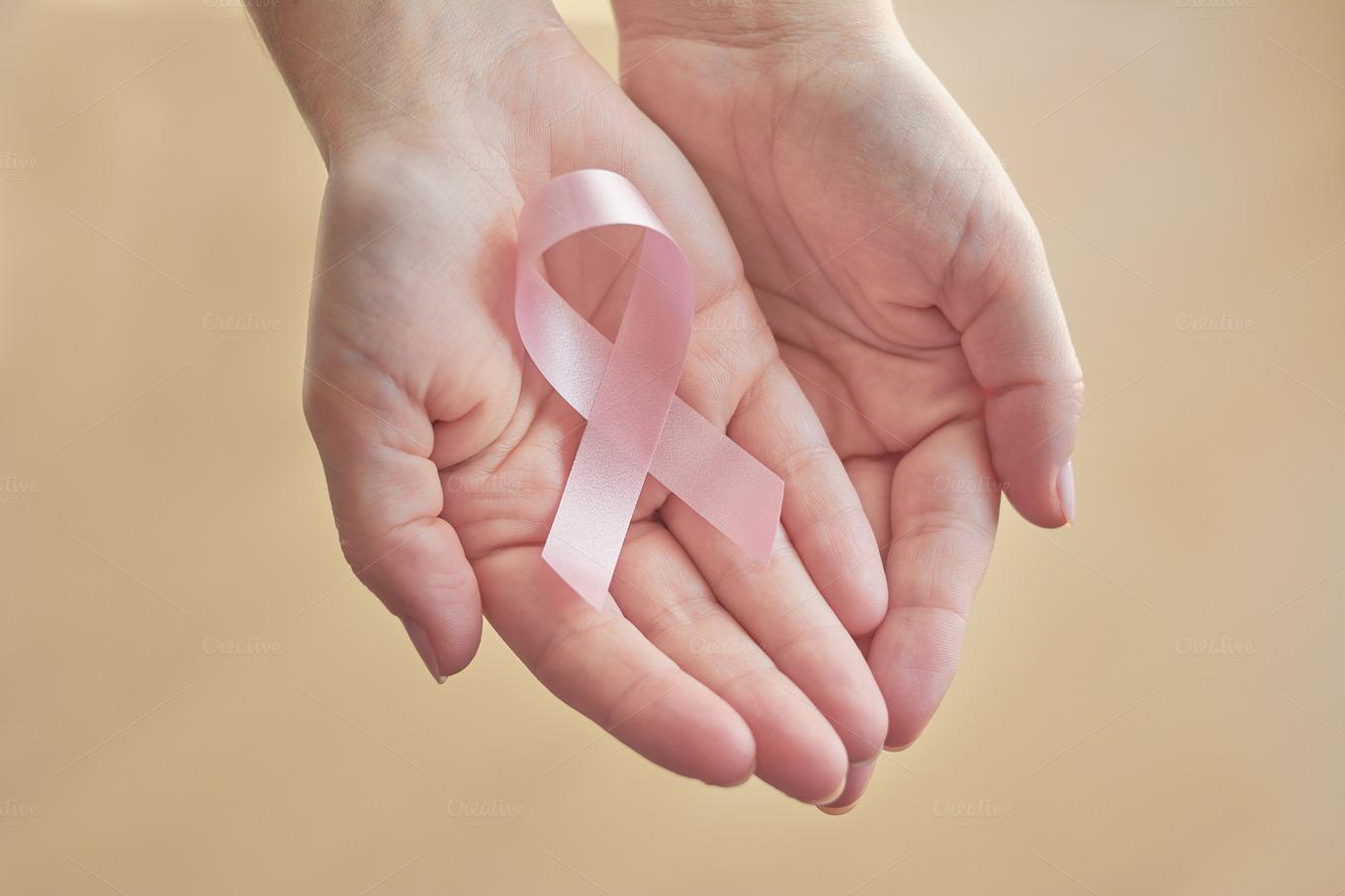 October is the breast cancer awareness month
Hereditary nonpolypous colorectal carcinoma (NPCC)Lynch syndrome
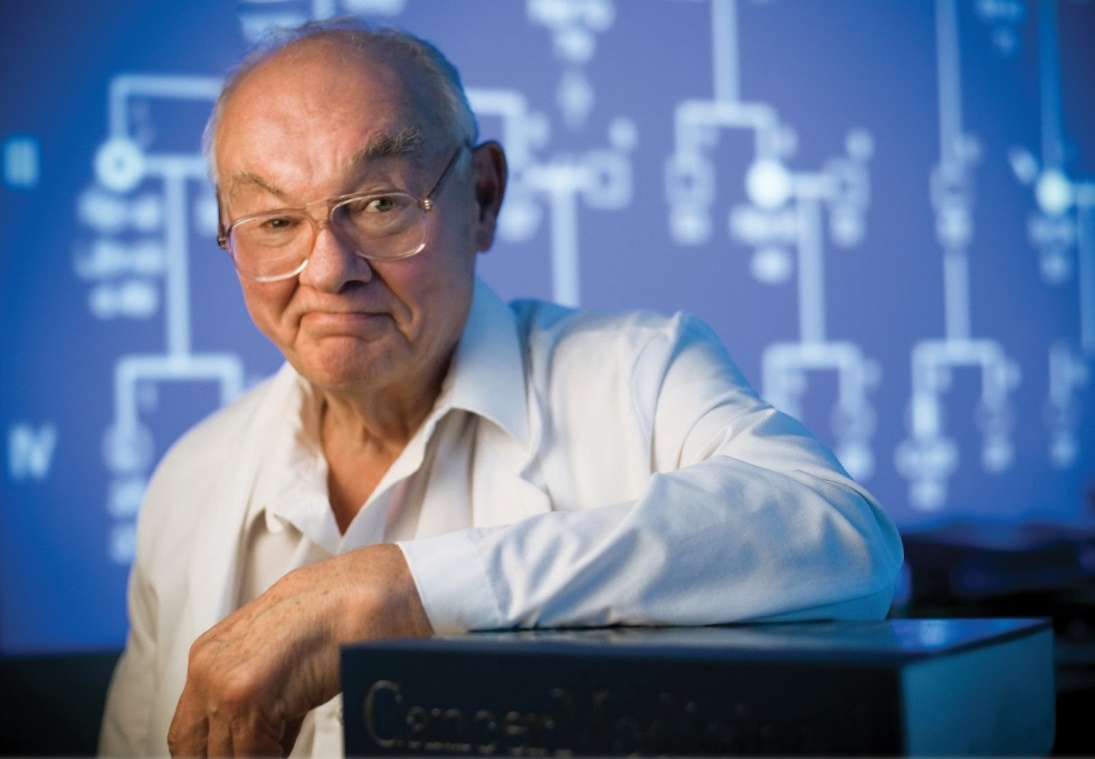 ‘Hereditary factors in cancer: study of two large midwestern kindreds’, Arch. Intern. Med., 1966
Research of several families  with colorectal and other cancers in US states Michigan and Nebraska
Prof. Henry T. Lynch, MD.  *1928 -
Lynch syndrome
the most frequent congenital predisposition to colorectal cancer
high penetrance, AD mode of inheritance
approximately 2-5% of all colorectal cancers
28-75% risk of colorectal cancer in men,24-52% risk of colorectal cancer in women
Risk of other tumors: endometrial cancer, ovarian cancer in women, gastric cancer, urinary tract cancers, hepatobilary cancers, cancer of small intestine, brain tumors
Lynch syndrome
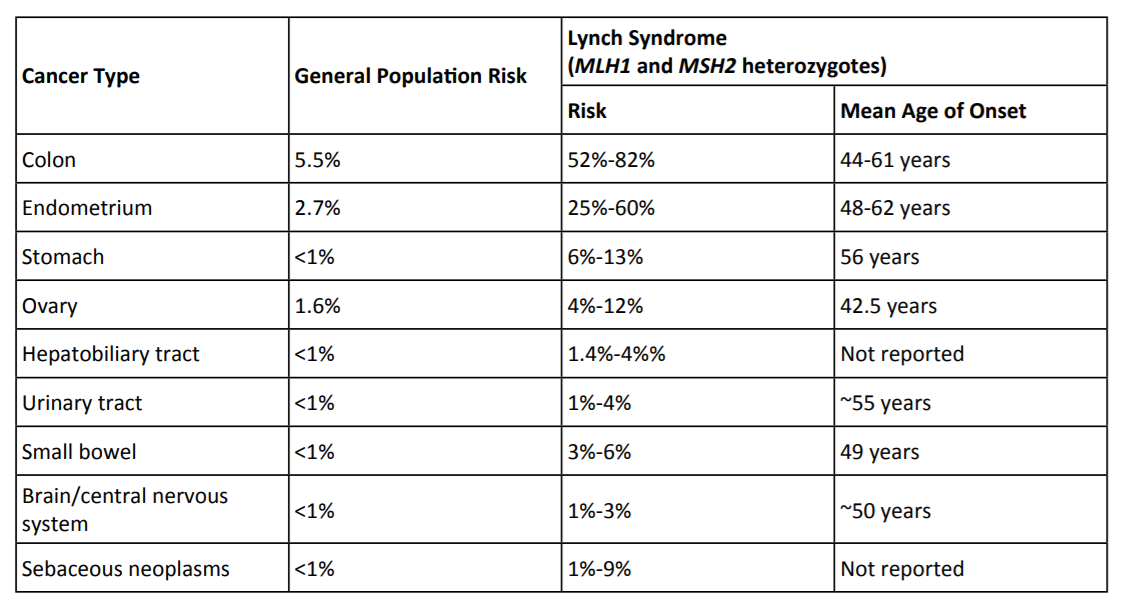 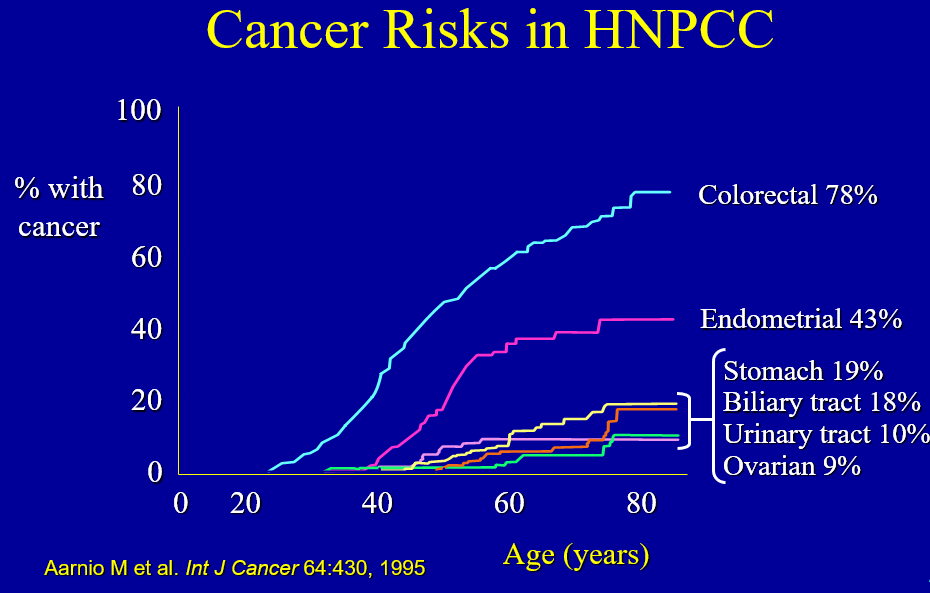 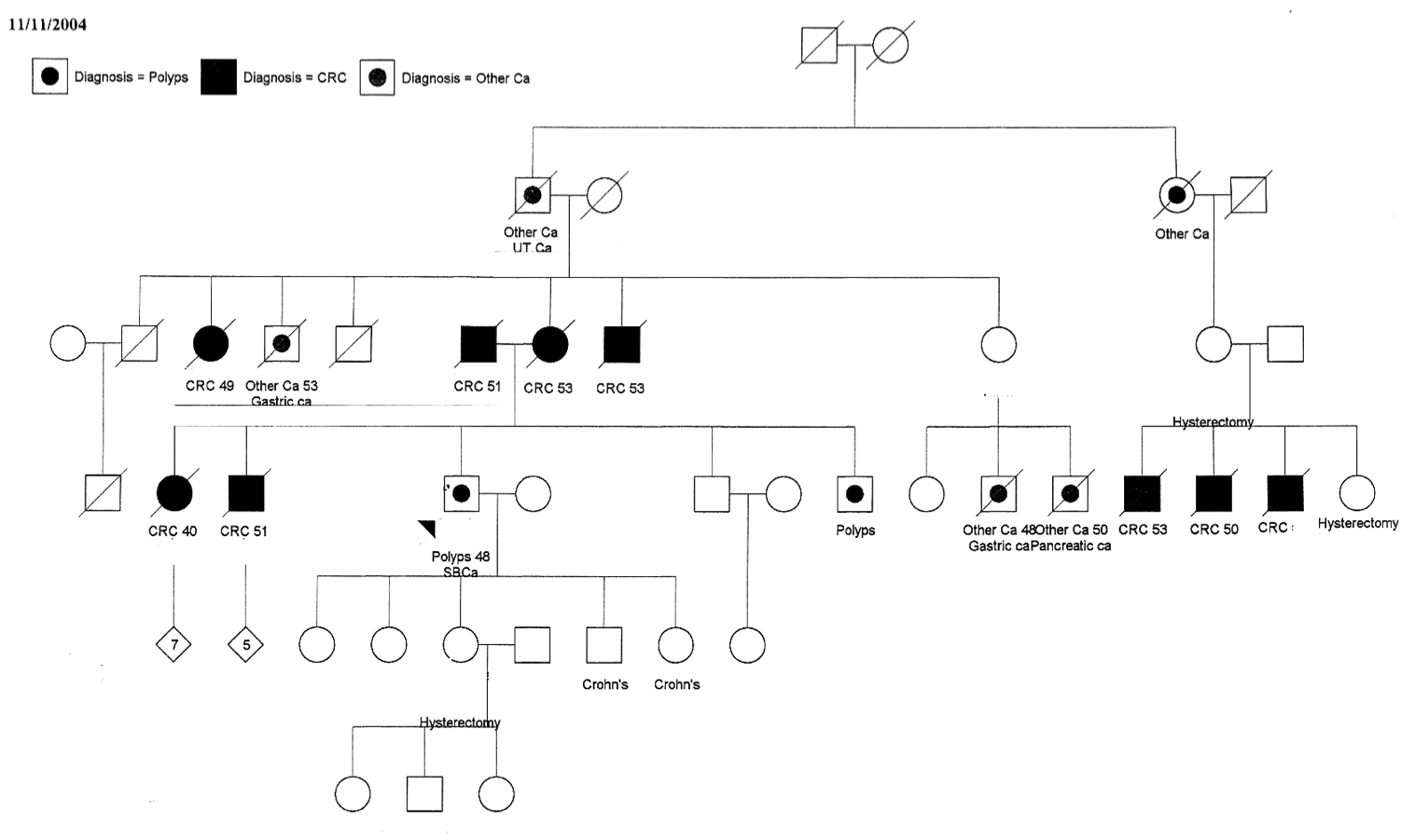 Example pedigree
Gastric Ca
Gastric Ca  62 yrs
+67 yrs
8
Gastric Ca
disseminated.
adenocarcinoma unknown origin
62 yrs
MSH6
MLH1, MSH2, MSH6 and PMS2 genes
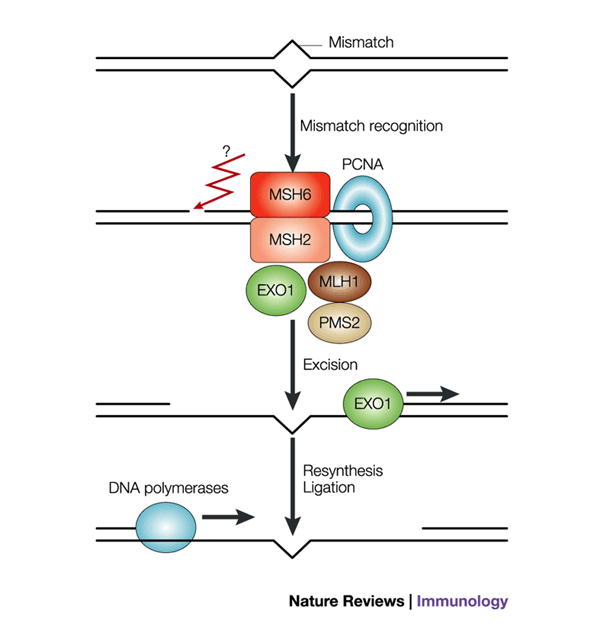 mismatch repair genes

system responsible for  genetic stability in prokaryotes and eukaryotes

recognition of mismatch nucleotides, excision and repair by DNA polymerases
Indikation for mutation screening MLH1, MSH2, MSH6, PMS2Amsterdam criteria I/II
at least three family members with colorectal carcinoma (or other tumor in HNPCC spectrum), one of thgem is a first degree relative to the other two
at least two generations affected
at least one patient younger than 50 years at the time of diagnosis
the tumor has been verified by pathologist
familiar adenomatous polyposis excluded
Dispenzarization of asymptomatic mutation carriers
total clinical examination by specialist once per year
coloscopy once per 2 years, starting at 20 years, or 10 years earlier than onset of cancer in the youngest affected relative
in women: gynaecological examination once per year, starting at 18 years, transvaginal USG + CA125 1/year starting at 20, 2/year starting at 35
aspiration biopsy of endometrium 1/year starting at 30
USG of the abdomen 1/year starting at 30
urine stick and sediment examination 1/year starting at 30
gastroscopy 1/3-4 years starting at 35
further examinations according to the family history and considerations of the attending clinician
Familial adenomatous polyposis
Menzel, 1721: Multiple colorectal polypous lesions

Corvisart, 1824: Hypertrofic  features in a sample of a 22-year old man with more than 20  „protrusions“ of colon ascendens

Lockhart-Mummery, Dukes, 1925, Lancet:  „Cancer and heredity“
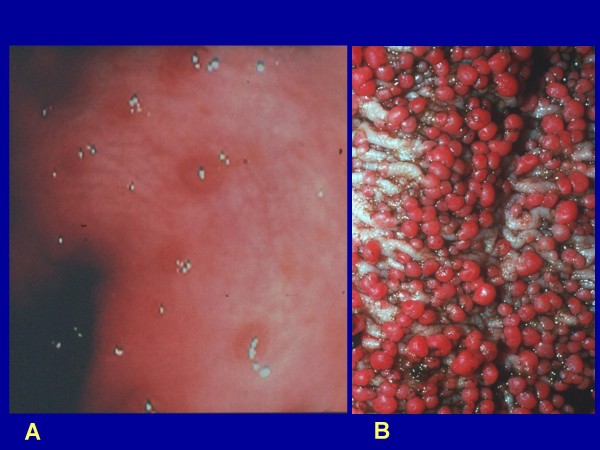 Endoscopic findings in APC
Familial adenomatous polyposis
occurence of more than 100 adenomatous polyps of large intestine (or less in younger age)
onset of polyp formation around 15 years, at 35 years in 95% of patients
high risk of colorectal carcinoma, often multiple carcinomas, at a very early age
penetrance of the disease near 100% until 50 years!!!
APC gene – classical/attenuated form (AD),MUTYH gene (MYH-asociated polyposis) (AR)
other associated malignacies (desmoid tumors, hepatoblastoma)
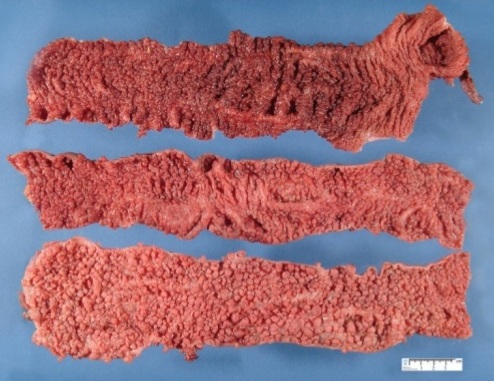 Macroscopic pathological sample of the large intestine affected by APC
APC gene
tumor-supressor gene
Wnt/ beta-katenin signal pathway inhibition
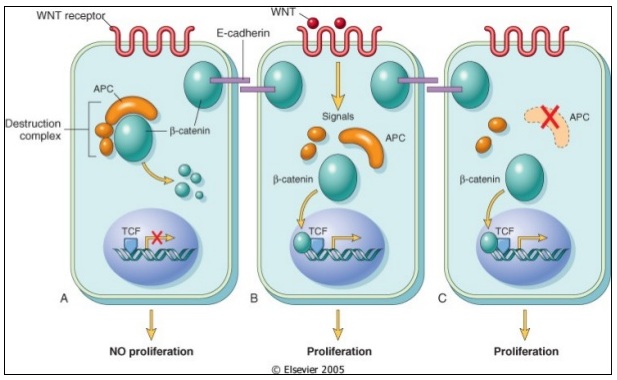 plays a role in cell adhesion, migration, chromosome segregation, apoptosis and neural differentiation
Indication for APC mutation screening
all forms of diffuse intestinal adenomatous polyposis
predictive testing can be performed at any age , even in children!
If there is a clinical suspicion for APC, all first degree relatives should undergo colonoscopy during the investigation og clinical (parents, siblings, in children aged 10-15 years sigmoideoscopy)
Dispensarisation of APC gene mutation carriers
sigmoideoscopy every 1-2 years, starting at 10-12 years, colonoscopy after formation of first polyps
If severe degree of polyposis is discovered, total colectomy or proctocolectomy is considered
gastroduodenoscopy starting at 25 years, according to clinical degree
USG investigation of abdomen 1/year in the first 10 years – heaptoblastoma screening
further investigations depending on family history
Li-Fraumeni syndrome
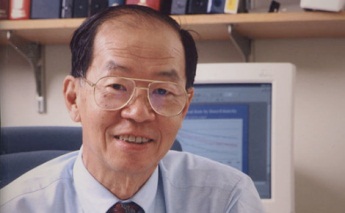 Joseph F., Fraumeni, Jr., MD. *1933 -
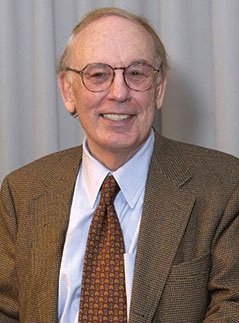 Frederick Pei Li, MD.  1940 - 2015
„Sarcomas of soft tissues, breast cancer and other neoplasms. A new familial syndrome?“ Ann Intern Med 1969
Li-Fraumeni syndrome
rare autosomal dominant cancer predisposition syndrome, 50% of individuals is affected by 40 years, up to 90% by 60 years of age
77% of malignancies belongs to these six types: breast cancer, sarkomas of soft tissues, osteosarcomas, brain tumors, adrenocortical carcinoma, and leukemias
increased frequency of other malignancies
classical LFS (TP53 gene mutations)Li-Fraumeni-like syndrom (CHEK2 gene mutations)
TP53 gene
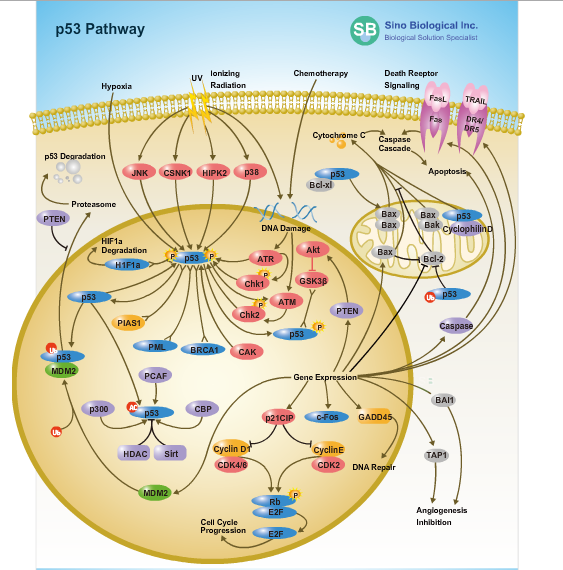 „guardian of genome“
transcription factor responding to different forms of cellular stress
regulates target genes, inducing cell cycle arrest, apoptosis, DNA repair,, cell senescence and changes in metabolism
regulated by a list of up- and downstream genes
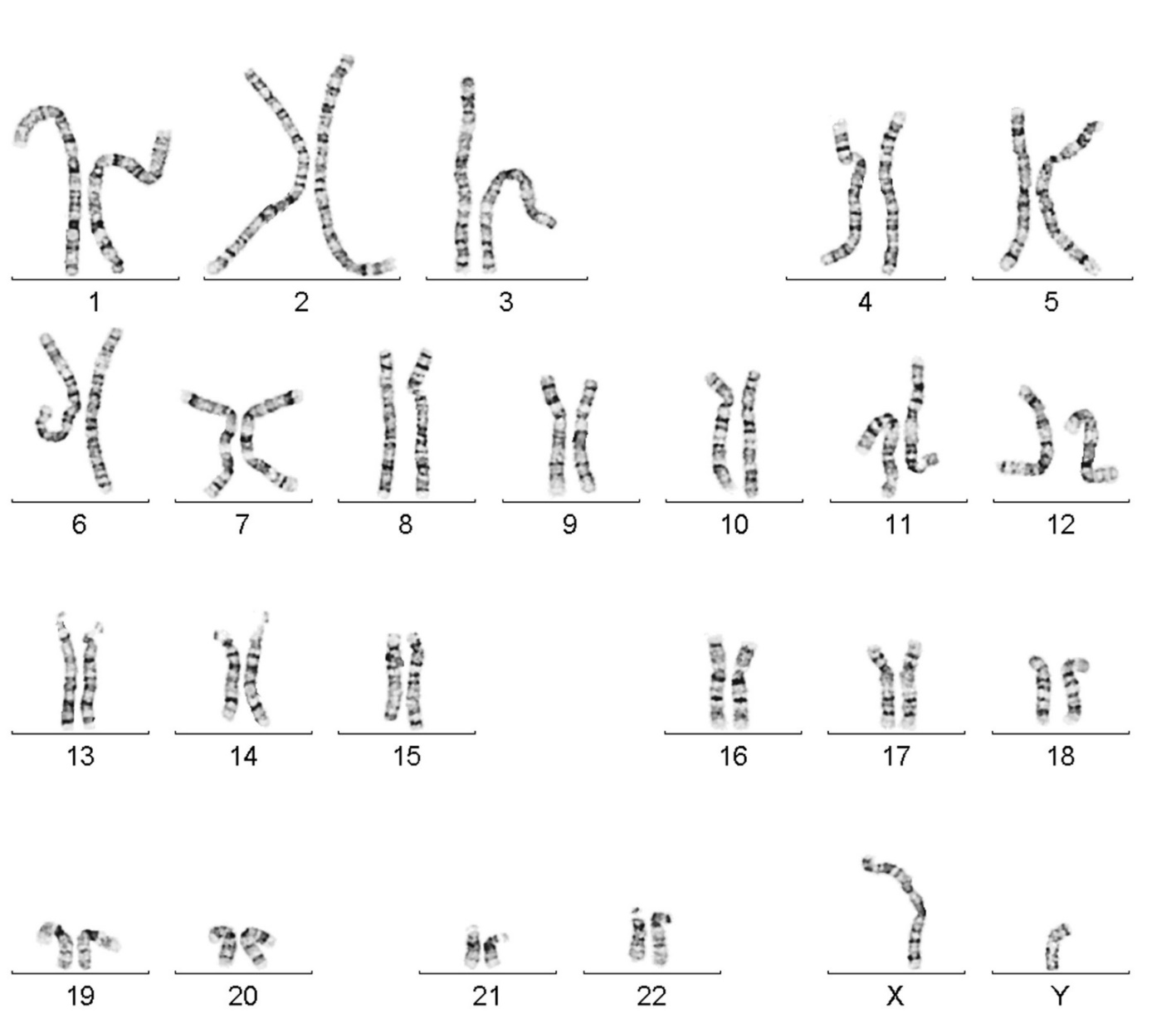 short arm ofchromosome 17
TP53 mutation screening criteria(modified Li-Fraumeni syndrome criteria by Chompret)
proband with a tumor of the LFS spectrum under 46 years plus at least one first- or second degree rleative with a LFS-associated tumor
proband with multiple tu,mors, out of which at least two belong to the LFS-associated tumors, first of which was diagnosed under 46 years
Proband with adrenocortical carcinoma or a patient with breast cancer diagnosed under 36 years, without a BRCA1 or BRCA2 gene mutation, regardless of family history
Selected dysmorphic syndromes associated with increased risk of malignancies
Syndrome
Asociované neoplazie
Gene
Sotos syndrom
NSD1
leukemias, lymphomas
hematological malignancies(MDS, leukemias)
FANCA, FANCC, FANCD and other
Fanconi anemia
Ataxia teleangiectasia
ATM
chronic lymfocytic leukemia, lymphomas of childhood
Nijmegen Breakage Syndrome
lymphomas (Burkitt lymphoma, DLBCL),breast cancer
NBS
Non-Hodgin lymphomas, breast cancer
Bloom syndrome
BLM
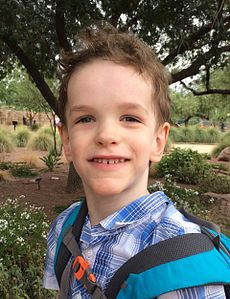 Sotos syndrome
Nijmegen Breakage Syndrome
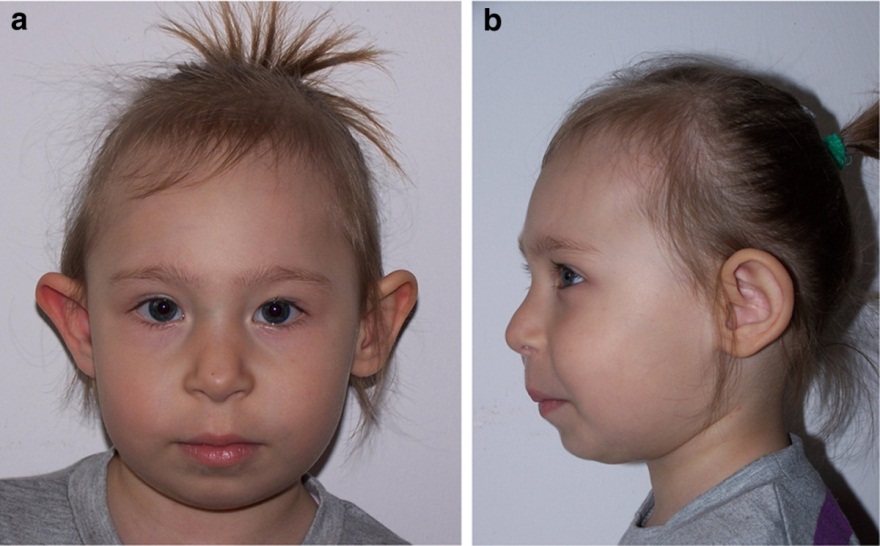 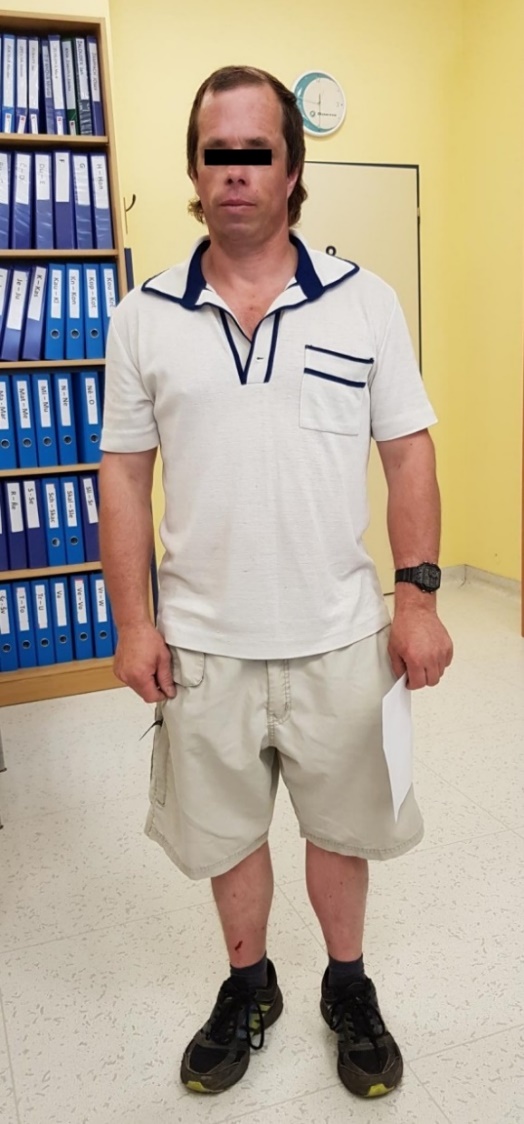 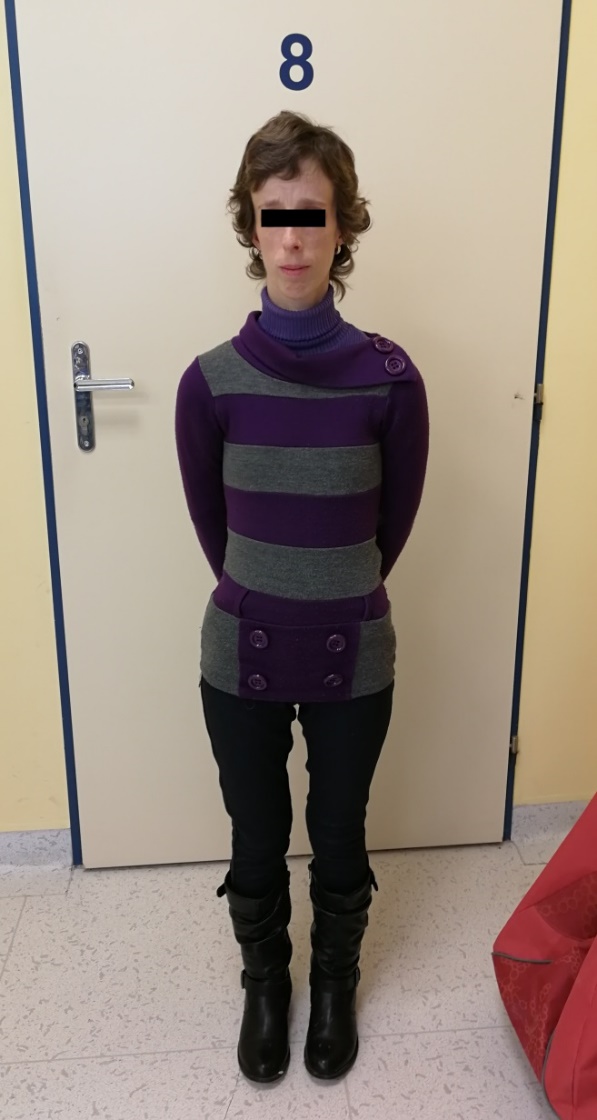 Bloom syndrome
?
?
Colorectal Ca Kidney Ca
Lung Ca
Obligate carriers
Breast Ca
Bone tumor
Affected patients
Recurrent lymphoma
Tested individuals